DCAD/BAPSI WorkshopThe Dynamic  Coalition  on Accessibility and  Disability and  The Bidirectional Access Promotion Society Remote participation? Not as easy as it sounds or seen by Persons with Disabilities
Andrea J Saks 
Coordinator of  the IGF DCAD
Chairman of  the  ITU JCA-AHF Human Factors 
Joint Coordination Activity on Accessibility and Human Factors
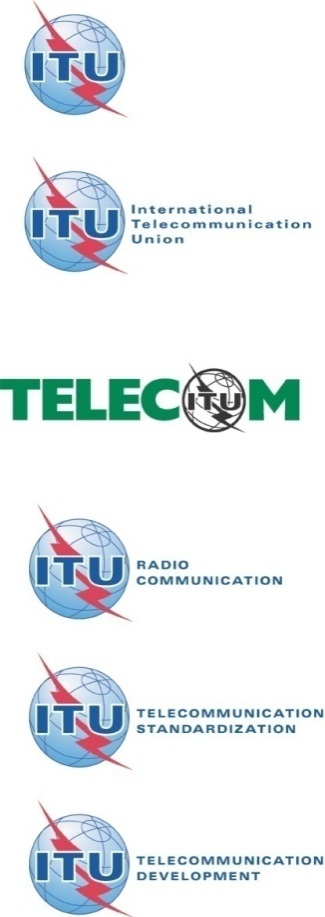 1
The  8° IGF 22-25 Ocotber2013, Bali – Indonesia 
Accessible Inclusion For All Abilities and All Ages,  Access for Persons who fall between the cracks
Remote participation?
We all thought remote participation would allow persons with disabilities to attend meetings, contribute and be heard at a distance. 
Nothing could be further than the truth and be more difficult to manage than we ever imagined once we began to try to do just that.
What can we do to adapt to what we have and enable Persons with Disabilities to participate remotely?
IGF 22-25 Ocotber2013, Bali - Indonesia
2
Remote Participation Tools are different and  are not  accessible in different ways for the Deaf, Blind and Physically Challenged .
Each company designs its own pages to target the majority and it is a one size fits all strategy
Some do not have the capability to show captions on the same page as documents
If they have a captioning pod enclosed it is difficult to read and obscures other parts  that are necessary and sometimes work only line by line and not in real time text.
IGF 22-25 Ocotber2013, Bali - Indonesia
3
Captioning Pod covering part of the chat box which making it difficult to read and to use the chat box.
IGF 22-25 Ocotber2013, Bali - Indonesia
4
Remote Sign language interpretation, captioning and conferencing tool
If you cannot participate seamlessly without resorting to more than one browser page or device then you are one of the ones who understand the problem.
IGF 22-25 Ocotber2013, Bali - Indonesia
5
The use of remote conferencing is nearly impossible for blind and sight challenged and deaf blind  participants.
Screen Readers rely on sound and there is not an easy mechanism to switch back and forth the meeting audio to the screen reader audio.
Same reason to raise the hand to comment
Same problem for calling into the conference
No way to adjust the captioning for colour and font size if a pod is used and or mute and un mute as it is controlled by the moderator.
IGF 22-25 Ocotber2013, Bali - Indonesia
6
The  Captioning URL with:  Font , Size , Colour for both background and text  adjustments, and  the scroll on and off control. A text box can be added for real time communication with participants and the captioner.
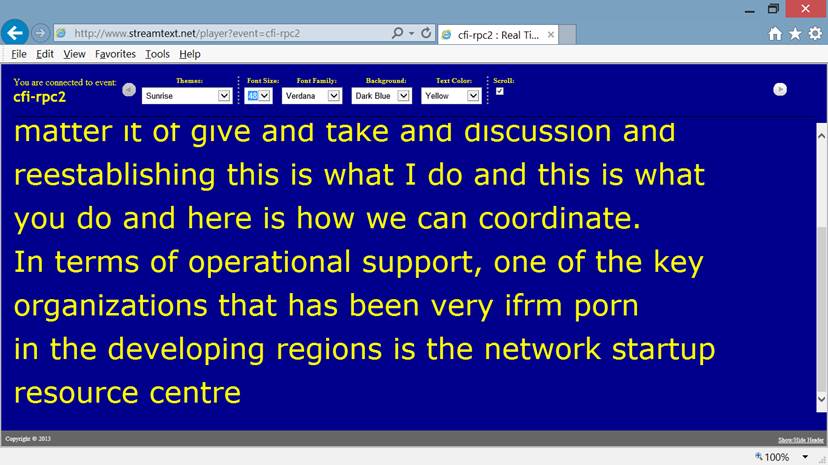 IGF 22-25 Ocotber2013, Bali - Indonesia
7
More Problems we need to solve
How do you  teach people who need to use these tools if you can’t transparently access them.
There are no standards yet for conference tools to construct pages that are accessible.
There  is not a perfect conferencing tool page set up so we must train the remote moderators  and chairmen who run meetings on how to help PWD’s participate now.
IGF 22-25 Ocotber2013, Bali - Indonesia
8
Conclusion
We need to create good practices training for chairmen on how to lead meetings with  disability access and communicate with PWD’s at distance.
 We need to listen to PWDs when designing these conferencing tools and encourage industry to give the money to do the Research and Development.
We need standards  and technical solutions to make for transparent access that is accessible.
Industry needs to cooperate with each other in making easy interoperable access for all of us.
IGF 22-25 Ocotber2013, Bali - Indonesia
9
Contact Details
Andrea.Saks@ties.itu.int
International Telecommunications Specialist for the Deaf
Chairman  ITU JCA-AHF (Joint Coordinating Activity on Accessibility and Human Factor  

Coordinator IGF DCAD  (Dynamic Coalition  on Accessibility and Disability)
For more information please go to web page
http://www.itu.int/en/ITU-T/accessibility/Pages/default.aspx
IGF 22-25 Ocotber2013, Bali - Indonesia
10